Formação de professores de química e a
Prática como Componente Curricular
Profa. Joana Andrade
Aula 1
1930                                                      1964                              1996
Os mais experientes ensinavam os mais novos. 

O ensino superior só formava Bacharéis.

Surgem as FFCL...

As licenciaturas são criadas como 3 + 1.

(Cont. Específico 
+ 
Didática, Metodologias, Psicologia)
Surgem os Centros Específicos de Formação e Aperfeiçoamento do Magistério (Cefams), criados pelo governo federal para aprofundar a formação de professores em nível Médio.
Com a nova LDB, institui-se a exigência de nível superior para os professores da Educação Básica. Redes públicas e privadas e profissionais da Educação têm prazo de dez anos para se adaptar à nova legislação.
2000...
Como consequência de um movimento absolutamente arraigado na perspectiva da globalização, o início do século XXI está sendo marcado, no campo educacional: 

  pela proliferação de cursos e de  Instituições de Ensino Superior; 
 pela “massificação” do acesso ao Ensino Superior;
pelo aparecimento de Programas e Políticas (bem e mal) intencionadas;
 pela declamação de discursos aparentemente valorativos e éticos, porém, com interesses financeiros restritos.
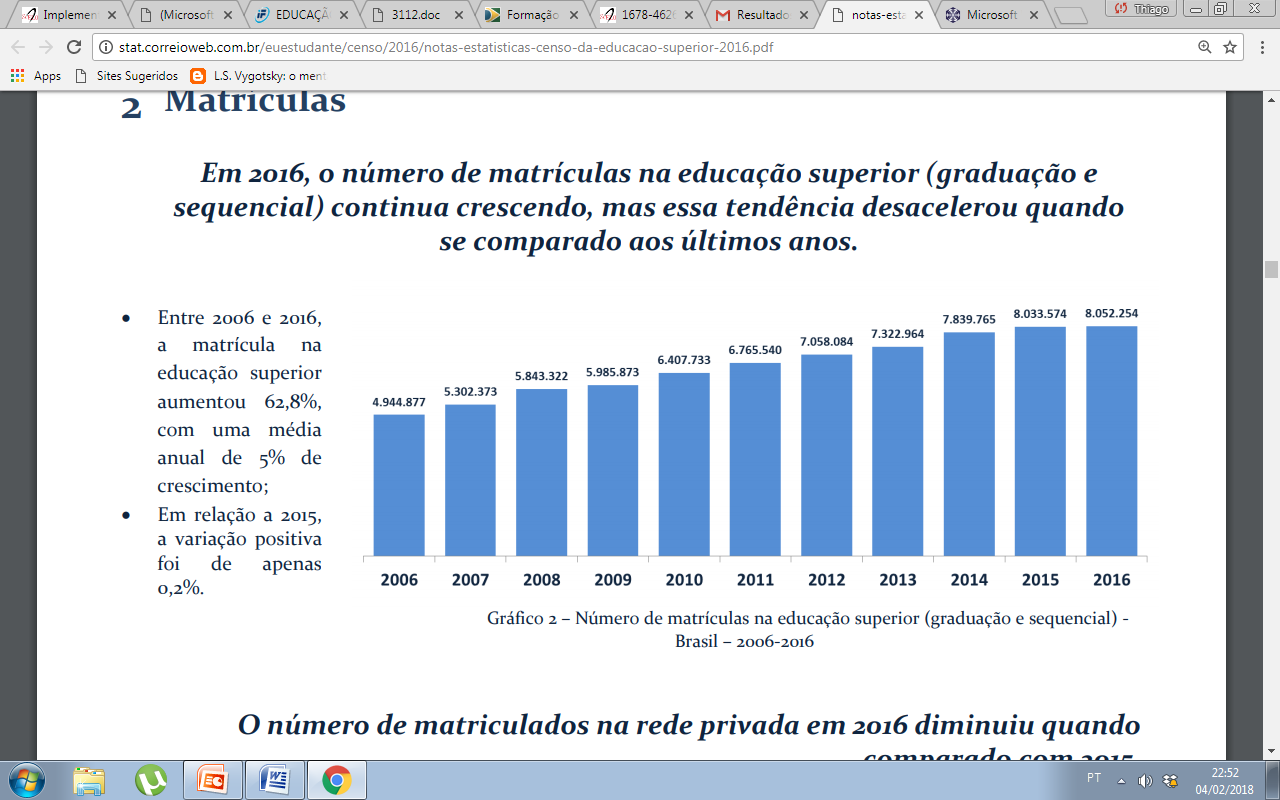 CONSTITUIÇÃO 1988
LDB 1996
DCN - FICP – 2015
PNE (Lei nº 13.005/2014)
PCN  –  BNCC
Propostas Estaduais
PPP
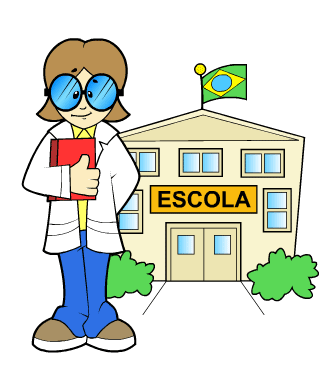 PCC – Prática como Componente Curricular
DCN – 2000

Muitas inspirações:
Em Lee Shulman – conhecimento pedagógico de conteúdo (PCK - Pedagogical Content Knowledge)
Em D. Schön – epistemologia da prática
Em M. Tardif – saberes profissionais
Em P. Perrenoud – competências do ofício docente
“É o encontro do conhecimento sobre um determinado objeto de ensino, com o conhecimento pedagógico sobre como se aprende e como se ensina esse conteúdo”
Parecer CNE/CP 9/2001, Art. 12, 

§ 1º a prática, na matriz curricular, não poderá ficar reduzida a um espaço isolado, que a restrinja ao estágio, desarticulado do restante do curso. 

§ 2º a prática deverá estar presente desde o início do curso e permear toda a formação do professor 

§ 3º a prática deve permanecer no interior das áreas ou disciplinas que constituírem os componentes curriculares de formação, e não apenas nas disciplinas pedagógicas, pois todas deverão ter a sua dimensão prática.
Em cerca de 15 anos têm aparecido diversas formas de PCC... As avaliações do MEC ou do CEE tem apenas reorientado.E a sala de aula, em muitas IES, continuam sendo ‘propriedade’ do professor.Mas, o licenciando e o mercado de trabalho estão começando a exigir mais dos cursos, dos professores, da IES e, com 75% das vagas sendo oferecidas (com várias facilidades) pela iniciativa privada, os alunos estão escolhendo!
Na USP – Programa de formação de Professores
Em relação à PCC o parecer CNE/CP - 9/2001 ressalta que “uma concepção de prática mais como componente curricular implica vê-la como uma dimensão do conhecimento (...) presente nos cursos de formação no momento em que se trabalha na reflexão sobre a atividade profissional”. 
[..] a prática como componente curricular, em seu sentido amplo – que não se confunde com a antiga disciplina “Prática de Ensino”, então ligada aos estágios – deve ser entendida como o conjunto de atividades ligadas à formação profissional, inclusive as de natureza acadêmica, que se voltam para a compreensão das práticas educativas e de aspectos variados da cultura das instituições educacionais e suas relações com a sociedade e com as áreas de conhecimento específico.
Na USP – Programa de formação de Professores
A Comissão Permanente propõe que a carga de 400 horas desse componente comum seja compartilhada entre as unidades de origem do licenciando e os departamentos responsáveis pela oferta das disciplinas pedagógicas.
A título de exemplo, uma disciplina como “Didática” – ou um curso oferecido na unidade de origem do licenciando, como “Instrumentalização para o ensino” - poderá ter um terço de sua carga horária considerada como “prática como componente curricular” e o restante como “conteúdos curriculares de natureza científico-cultural ”, desde que seu conteúdo programático cubra em parte as exigências de um tipo de atividade e em parte as exigências de outro.
Exemplos:
1
Como uma das atividades da disciplina x.

O professor solicita trabalhos, planos de aula, seminários/simulações... do conteúdo ensinado em sala, porém não participa efetivamente do processo, apenas avalia.

Apesar de comum, esse modelo não é indicado pela legislação pois permanece pouco articulados com o todo da aula. Isso dificulta que o licenciando e o professor entendam como a teoria e a prática se articulam, tanto na virtualidade da sala de aula universitária quanto na concretude da sala de aula na E. B.
Exemplos:
2
Como uma Disciplina Específica 

Geralmente planejada muito semelhantemente às Metodologias e Didáticas, essas disciplinas costumam focar na prática efetiva (elaboração e execução) de sequências didáticas ou projetos escolares.
Costuma ser feita com ênfase de tempo e pesquisa durante o processo. Geralmente é ministrada por professores da área de ensino ou compartilhada com professores da área da química.
http://www.lapeq.fe.usp.br/minicurso/ 
Desde que feita no decorrer do curso e com boas articulações, pode ser uma modalidade adequada.
Exemplos:
3
Como um Projeto Interdisciplinar 

Essa iniciativa precisa ser elaborada pelo coletivo de docentes responsáveis pelo PCC pois o planejamento, a execução e a avaliação precisam estar articulados com os conteúdos, com o tempo e com os objetivos das disciplinas.
teatro (pesquisa do conteúdo, escrita da peça, confecção do cenário, ensaios, apresentação)
horta (planejamento, plantio, manutenção)
Exemplos:
4
Como TCC de TCC

A iniciativa prevê que licenciandos orientem trabalhos de alunos do ensino médio, com a supervisão de professores da Universidade e da Escola.
Este formato pode ser feito de forma articulada com o Estágio Supervisionado e fomenta a ida à escola, o educar pela pesquisa, mobiliza o senso de responsabilidade, exige que o licenciando tenha compromisso com outro sujeito e não apenas com um produto a ser entregue.
Exemplos:
5
Como recursos em disciplinas
Jogos (criação, avaliação, aplicação)
Situações de estudo – tema gerador (Gipec)
Estudos de caso (Salete Queiroz)
Experimentação Investigativa - teórica ou prática (Ana C. Kassebhoemer)


* Apresentação em banca, em pôster, Semana, Feira
Exemplos:
6
Como PBL (problem based learning)
Inspiração na medicina:

Problema relevante,
Investigação coletiva, 
Interdisciplinar, 
Contextualizada,  
Propositiva.
Fundamental
Que os docentes tenham consciência da importância da PRÁXIS pedagógica;
Que a PCC esteja presente em disciplinas diversas;
Que o aluno possa ser protagonista escolhendo os temas a serem estudados e tendo responsabilidades constitutivas e não apenas de “prestação de contas”. Eles sempre escolhem temas interdisciplinares e contextuais (o professor não)!
Que os desafios sejam relevantes para a vida do aluno e da sociedade. Mas por quê? Porque a escola vai desaparecer... Só restarão as pessoas... em inte-relação... Como sempre foi.
http://portal.mec.gov.br/seesp/arquivos/pdf/res1_2.pdf 
http://www.nutes.ufrj.br/abrapec/viiienpec/resumos/R0370-1.pdf 
http://www.anped.org.br/sites/default/files/images/651-06_delib-154-17-indic-160-17-.pdf (PCC)
http://qnesc.sbq.org.br/online/qnesc39_3/06-EA-26-16.pdf